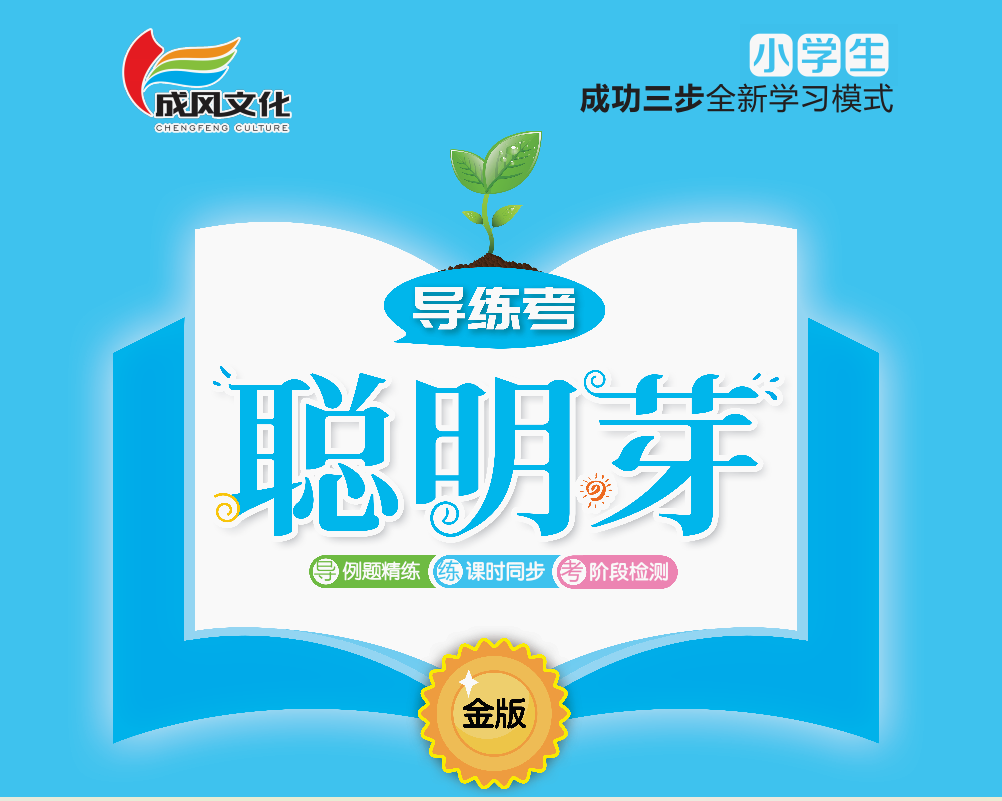 期末复习
第5课时    探索实践
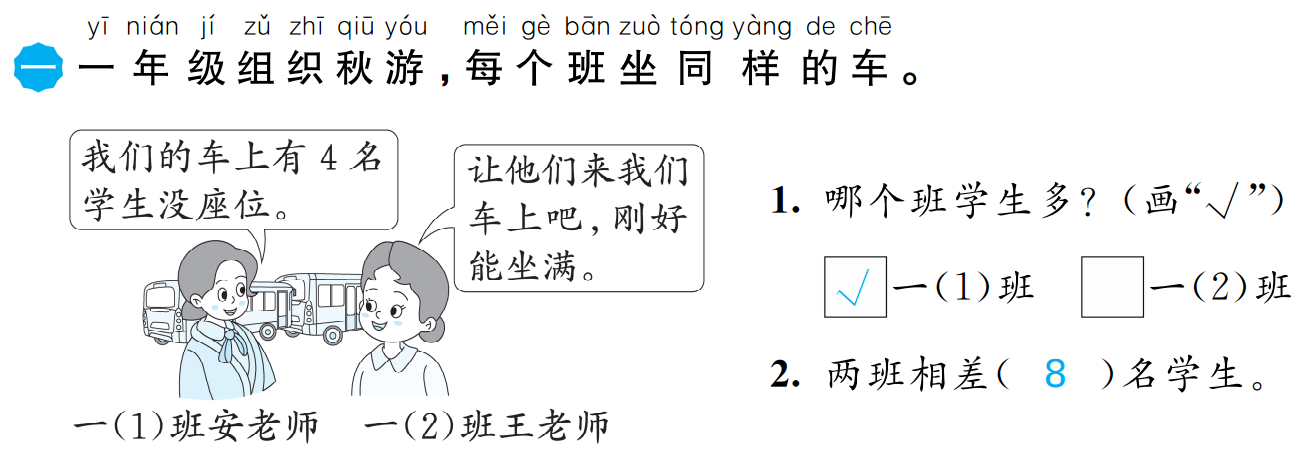 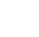 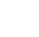 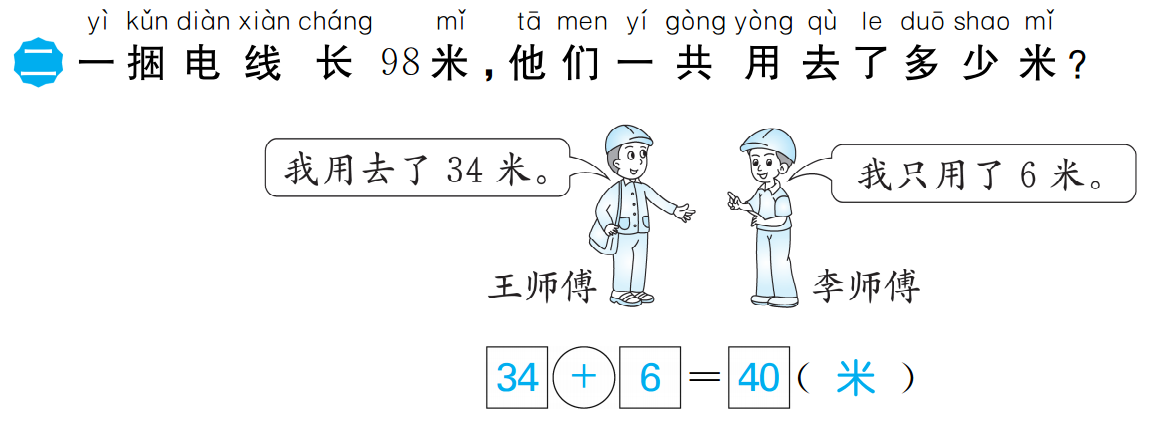 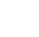 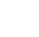 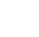 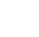 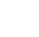 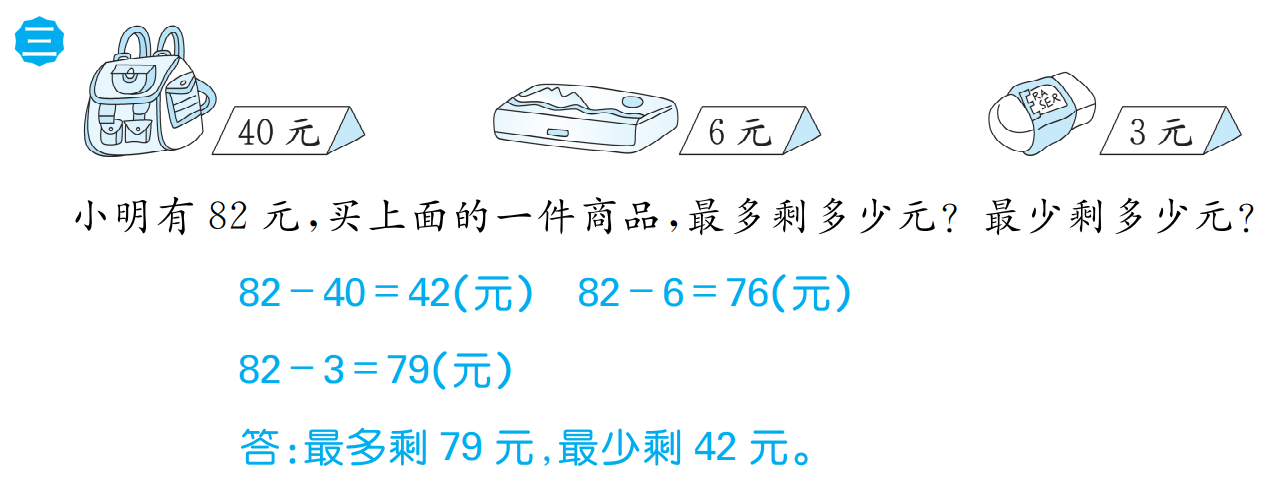 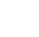 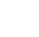 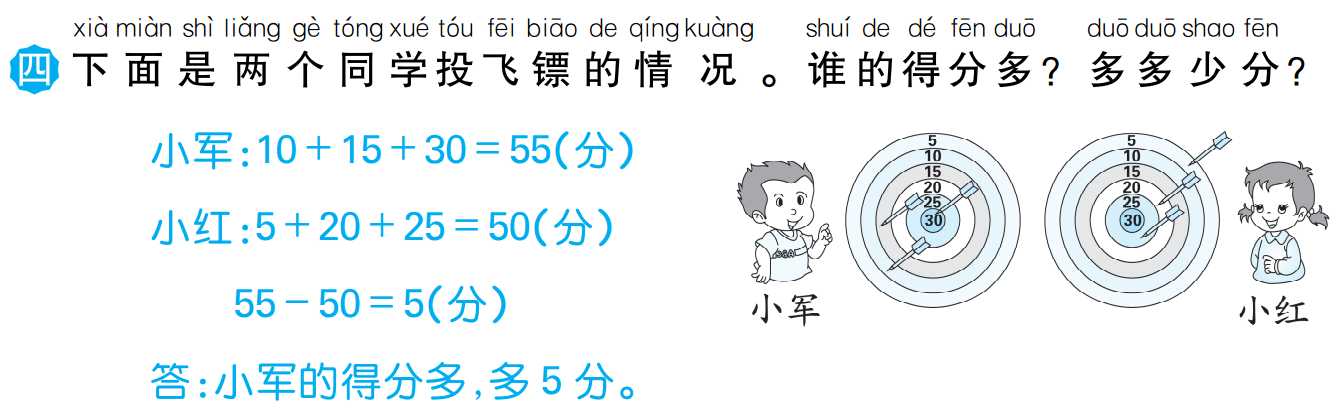 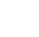 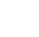 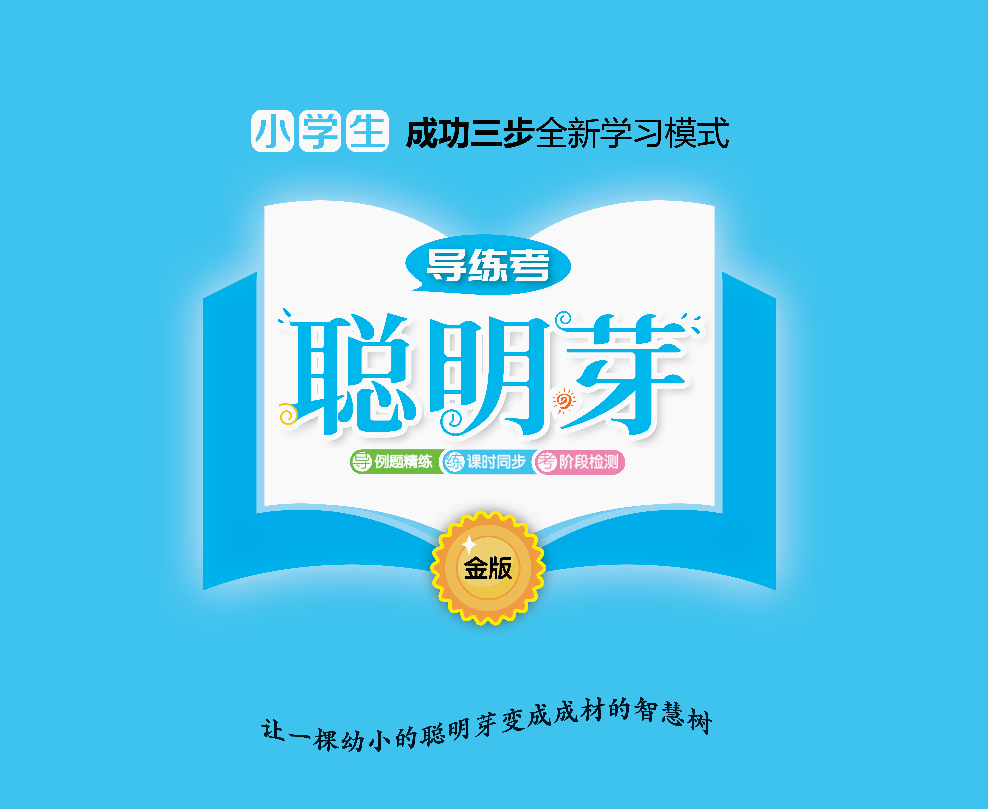